Introduction to Intelligent User Interfaces
Text and Natural Language Processing
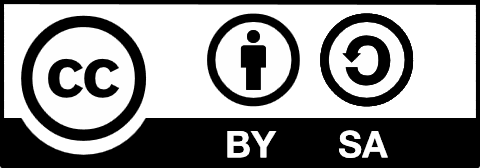 Albrecht Schmidt & Sven Mayer
1
Overview - NLP
Definition and Motivation
Applications
Terms, basic concepts and algorithms
Milestones in the history of NLP
Text Analytics
Albrecht Schmidt & Sven Mayer
2
Artificial languages and Natural Languages
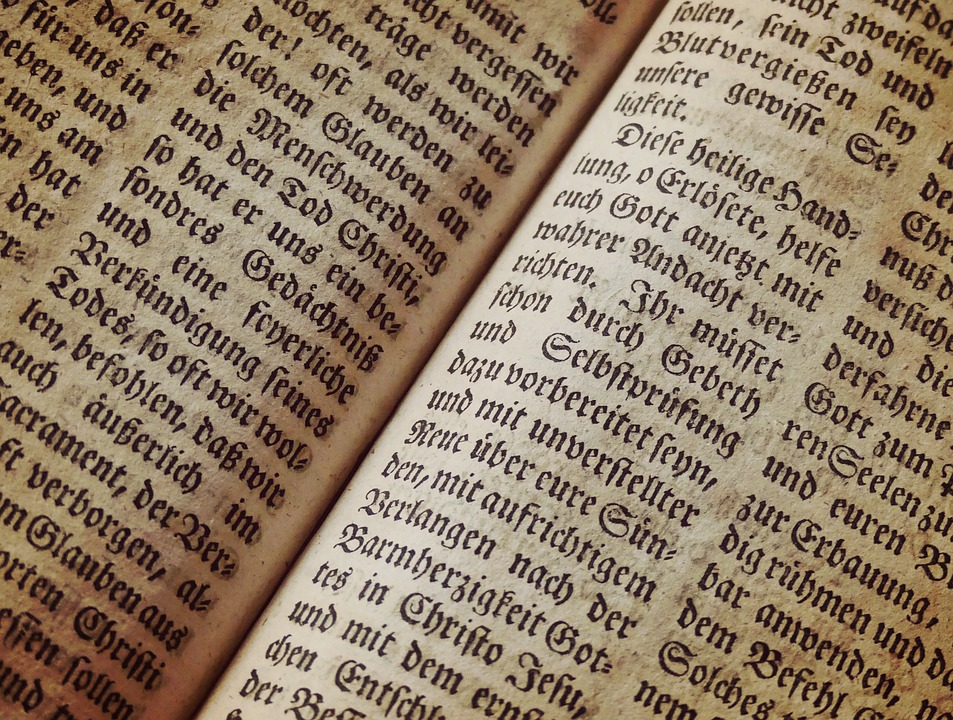 Syntax and semantic
Vocabulary as set of words
Text a sequence of words
Language all “valid” texts
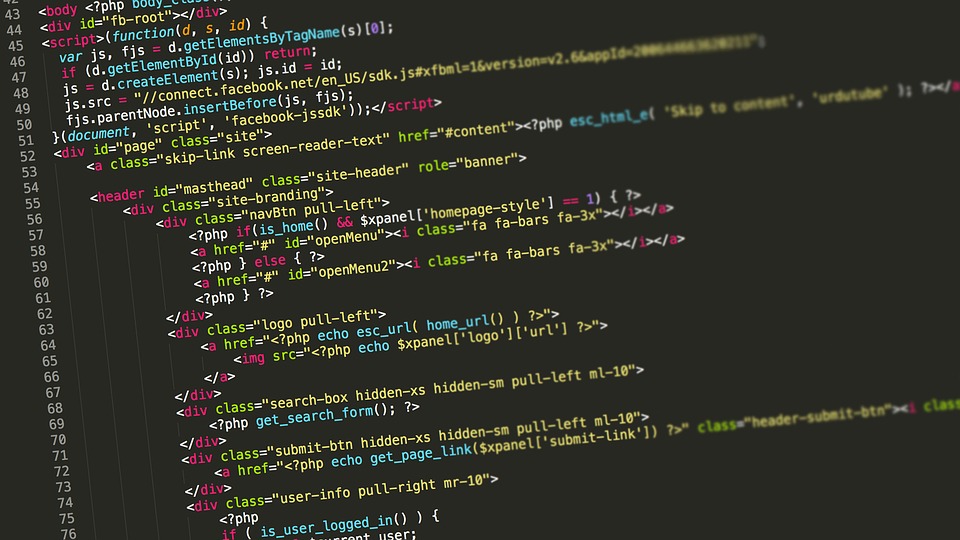 Albrecht Schmidt & Sven Mayer
3
[Speaker Notes: Die Syntax einer Sprache (eines Zeichensystems) beschreibt die Regeln, nach denen die Sprachkonstrukte (Zeichen des Zeichensystems) gebildet werden. ..
. Die Semantik einer Sprache (eines Zeichensystems) beschreibt die Bedeutung der Sprachkonstrukte (Zeichen des Zeichensystems).
Die Pragmatik einer Sprache (eines Zeichensystems) beschäftigt sich mit der Verwendung und Bedeutung von Sprachkonstrukten in konkreten Situationen.
https://www.inf-schule.de/sprachen/sprachenundautomaten/formalesprachen/einfuehrung_zeichensystem/syntaxsemantikpragmatik

Images are free to use:
https://pixabay.com/photos/code-programming-coding-web-2434271/
https://pxhere.com/en/photo/1201393]
Natural Language Processing (NLP)A Definition
“Natural Language Processing is a theoretically motivated range of computational techniques for analyzing and representing naturally occurring texts at one or more levels of linguistic analysis for the purpose of achieving human-like language processing for a range oftasks or applications.”
Liddy, E.D. 2001. Natural Language Processing. In Encyclopedia of Library and Information Science, 2nd Ed. NY. Marcel Decker, Inc.
Albrecht Schmidt & Sven Mayer
4
Natural Language Processing (NLP)A Definition
“Natural Language Processing is a theoretically motivated range of computational techniques for analyzing and representing naturally occurring texts at one or more levels of linguistic analysis for the purpose of achieving human-like language processing for a range oftasks or applications.”
Liddy, E.D. 2001. Natural Language Processing. In Encyclopedia of Library and Information Science, 2nd Ed. NY. Marcel Decker, Inc.
Albrecht Schmidt & Sven Mayer
5
[Speaker Notes: https://surface.syr.edu/cgi/viewcontent.cgi?article=1043&context=istpub]
Natural Language Processing (NLP)A Definition
“Natural Language Processing is a theoretically motivated range of computational techniques for analyzing and representing naturally occurring texts at one or more levels of linguistic analysis for the purpose of achieving human-like language processing for a range of tasks or applications.”
Liddy, E.D. 2001. Natural Language Processing. In Encyclopedia of Library and Information Science, 2nd Ed. NY. Marcel Decker, Inc.
Albrecht Schmidt & Sven Mayer
6
Natural Language Processing (NLP)A Definition
“Natural Language Processing is a theoretically motivated range of computational techniques for analyzing and representing naturally occurring texts at one or more levels of linguistic analysis for the purpose of achieving human-like language processing for a range of tasks or applications.”
Liddy, E.D. 2001. Natural Language Processing. In Encyclopedia of Library and Information Science, 2nd Ed. NY. Marcel Decker, Inc.
Albrecht Schmidt & Sven Mayer
7
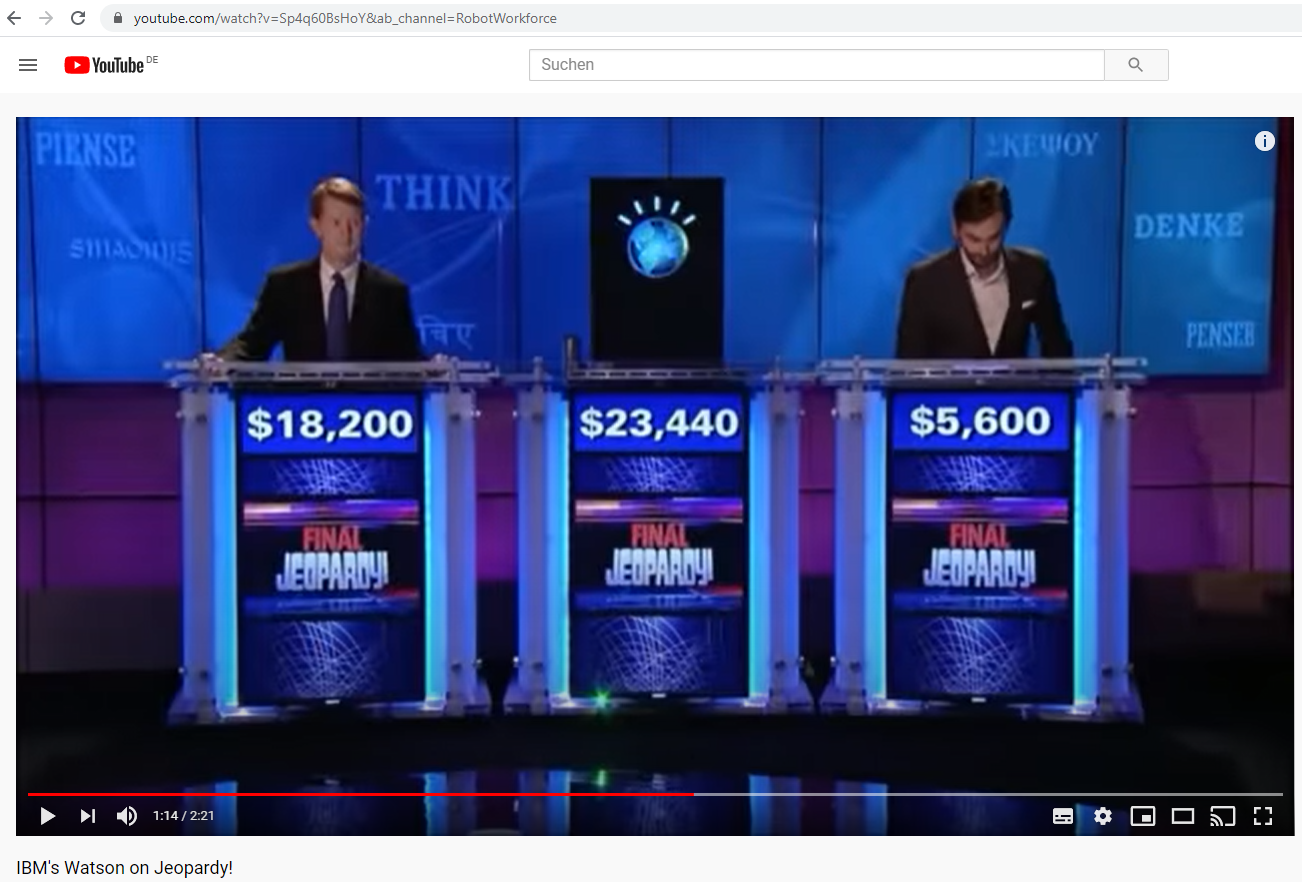 https://www.youtube.com/watch?v=Sp4q60BsHoY
Albrecht Schmidt & Sven Mayer
8
Challenges in NLPExamples
Paraphrase an input text
Translate text from one language into another
Answer questions about the contents of the text (or corpus)
Draw inferences and conclusions from the text (or corpus)
Liddy, E.D. 2001. Natural Language Processing. In Encyclopedia of Library and Information Science, 2nd Ed. NY. Marcel Decker, Inc.
Albrecht Schmidt & Sven Mayer
9
Typical algorithms for
Responding to phrases (e.g. chat bot)
Discover topics and concepts a text describes
Summarizing texts (to different length)
Extracting relevant keywords from texts
Identify the sentiment of a text or phrase
…
…
Break up texts in tokens
Reduce words to the root / stem
https://algorithmia.com/blog/introduction-natural-language-processing-nlp
Albrecht Schmidt & Sven Mayer
10
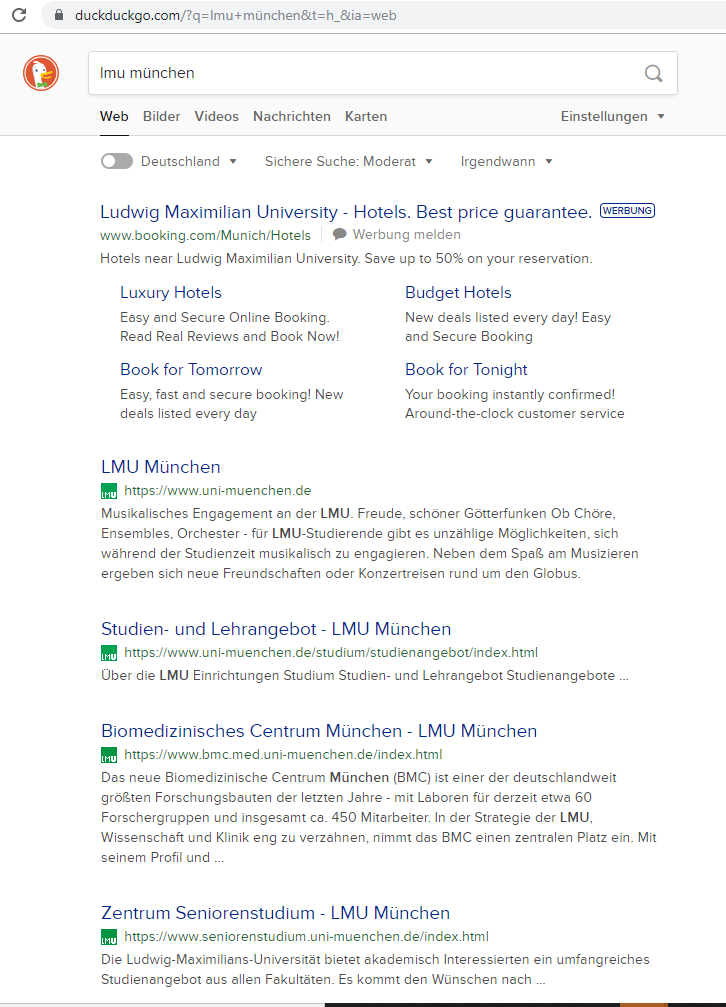 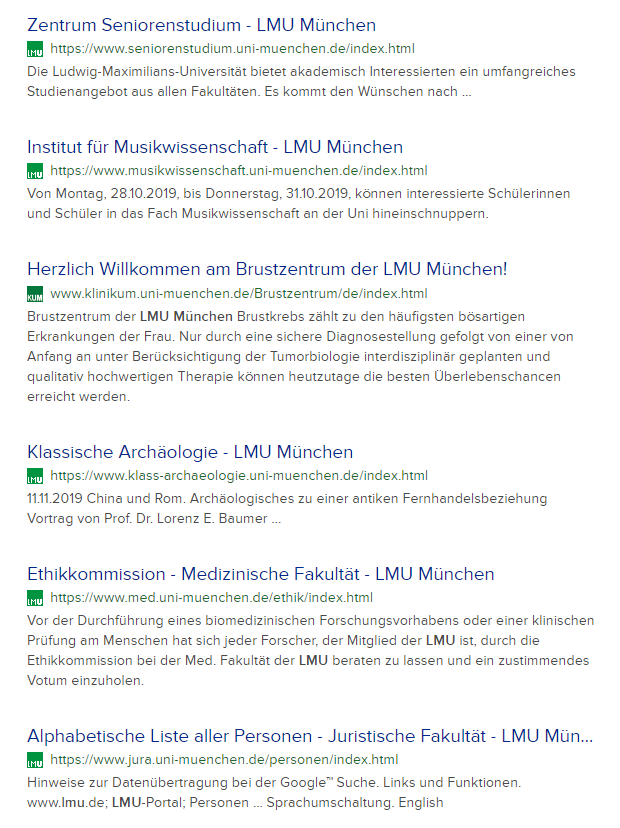 Albrecht Schmidt & Sven Mayer
11
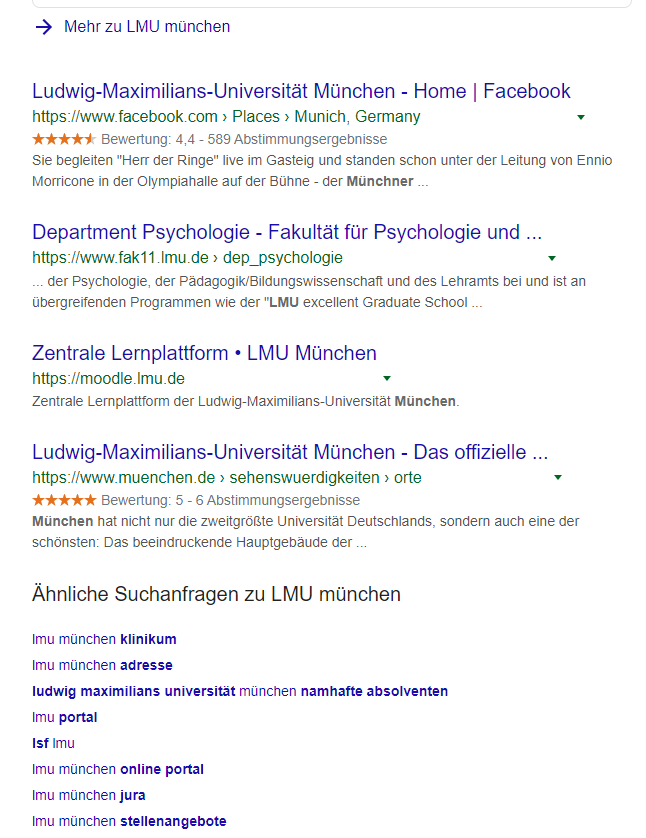 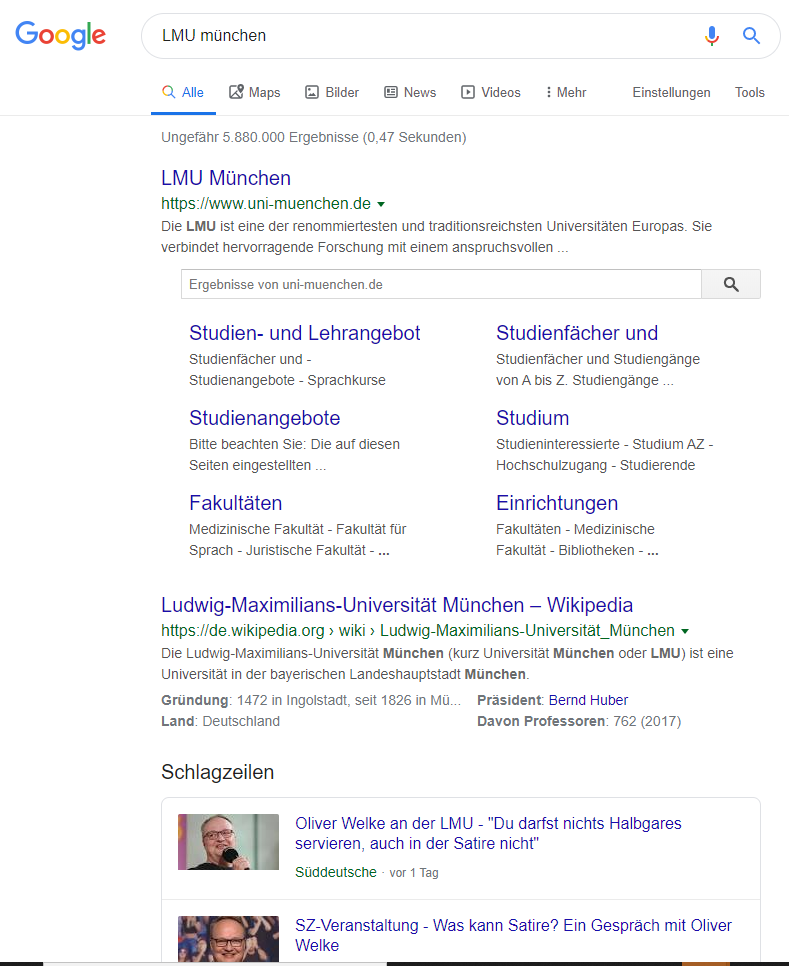 Albrecht Schmidt & Sven Mayer
12
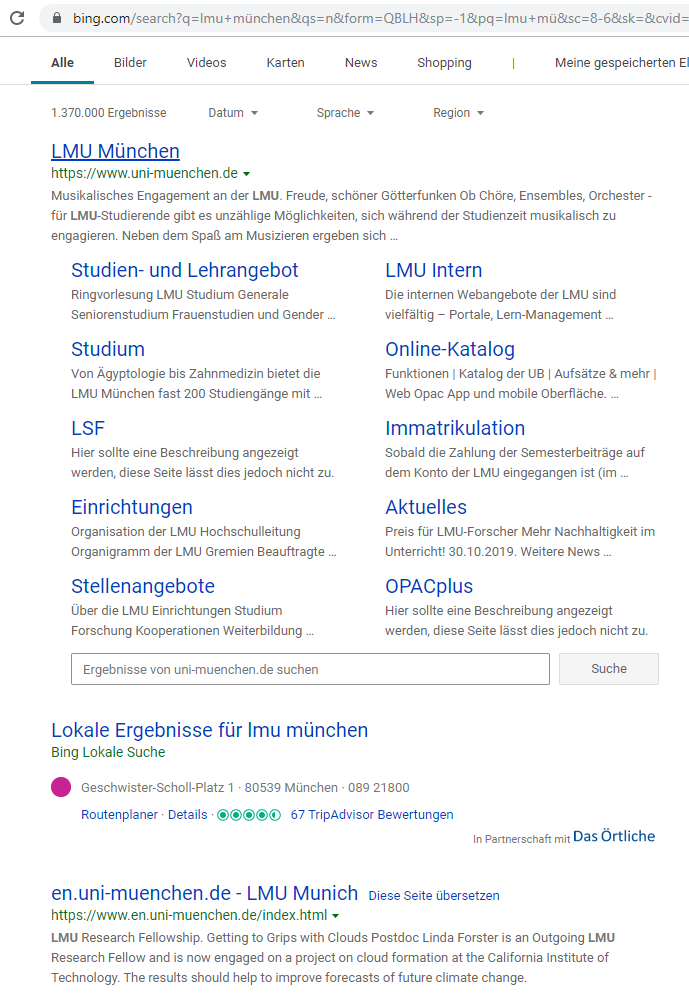 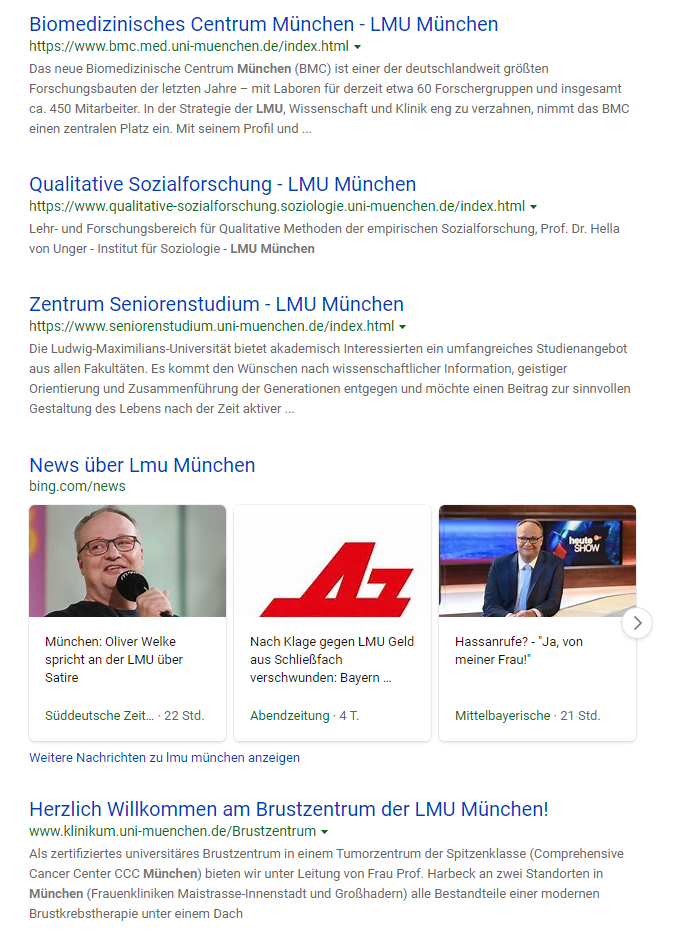 Albrecht Schmidt & Sven Mayer
13
Discussion:Naive implementation of search
Scenario:

You have stored all articles of 
the New York Times from 2010
to 2020

Someone asks for the article 
about “Merkel visiting the US”

Which articles do you give back?
Given
10000 text documents with an average length of 1000 words
A search term of up to 4 words
Aim: the 10 text documents that best match the query
Approach?

Where can Machine Learning and AI help?
Albrecht Schmidt & Sven Mayer
14
Python ExampleCounting word occurrences
Query = “media informatics”
Transfering the query into a coordinate
One cell / dimension for each word
Count occurances
informatics
1
1
media    informatics
4
3
2
1
media
0  1  2  3  4
Example based on: https://livebook.manning.com/book/essential-natural-language-processing/chapter-1/55
Albrecht Schmidt & Sven Mayer
15
Python ExampleCounting word occurrences
Query = “media informatics”
Transfering documents into coordinates
D1: media informatics media media media 
D2: media informatics media informatics media informatics
Count occurances
media    informatics
informatics
4
3
1
3
D1
4
3
2
1
D2
D2
D1
media
0  1  2  3  4
Example based on: https://livebook.manning.com/book/essential-natural-language-processing/chapter-1/55
Albrecht Schmidt & Sven Mayer
16
Python ExampleCounting word occurrences
Query = “media informatics”
Transfering documents into coordinates
D1: media informatics media media media 
D2: media informatics media informatics media informatics
Count occurances
media    informatics
informatics
4
3
1
3
D1
4
3
2
1
D2
Q
D2
D1
media
0  1  2  3  4
Example based on: https://livebook.manning.com/book/essential-natural-language-processing/chapter-1/55
Albrecht Schmidt & Sven Mayer
17
Python ExampleCounting word occurrences
d1 = "media ... informatics media ... media ... media" 
d2 = "media informatics ... media ... informatics ... media informatics" 
...  
vector = [0, 0]
for word in d1.split(" "):
     if word=="media":
         vector[0] = vector[0] + 1
     if word=="informatics":
         vector[1] = vector[1] + 1
print (vector)
Example based on: https://livebook.manning.com/book/essential-natural-language-processing/chapter-1/55
Albrecht Schmidt & Sven Mayer
18
Overview - NLP
Definition and Motivation
Applications
Terms, basic concepts and algorithms
Milestones in the history of NLP
Text Analytics
Albrecht Schmidt & Sven Mayer
19
Application of NLP?
Where do you use NLP on a daily basis?
What are typical tasks?
Albrecht Schmidt & Sven Mayer
20
Application of NLP?
Where do you use NLP on a daily basis?
What are typical tasks?
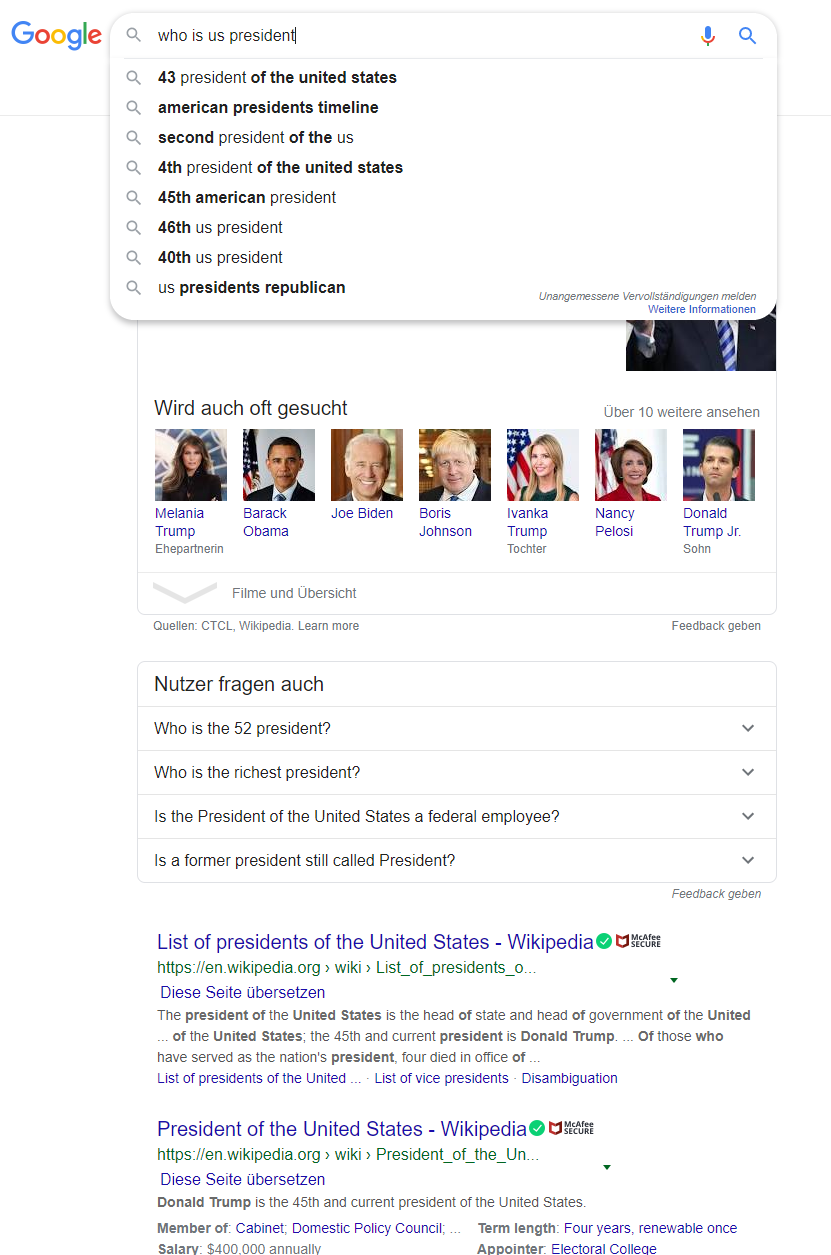 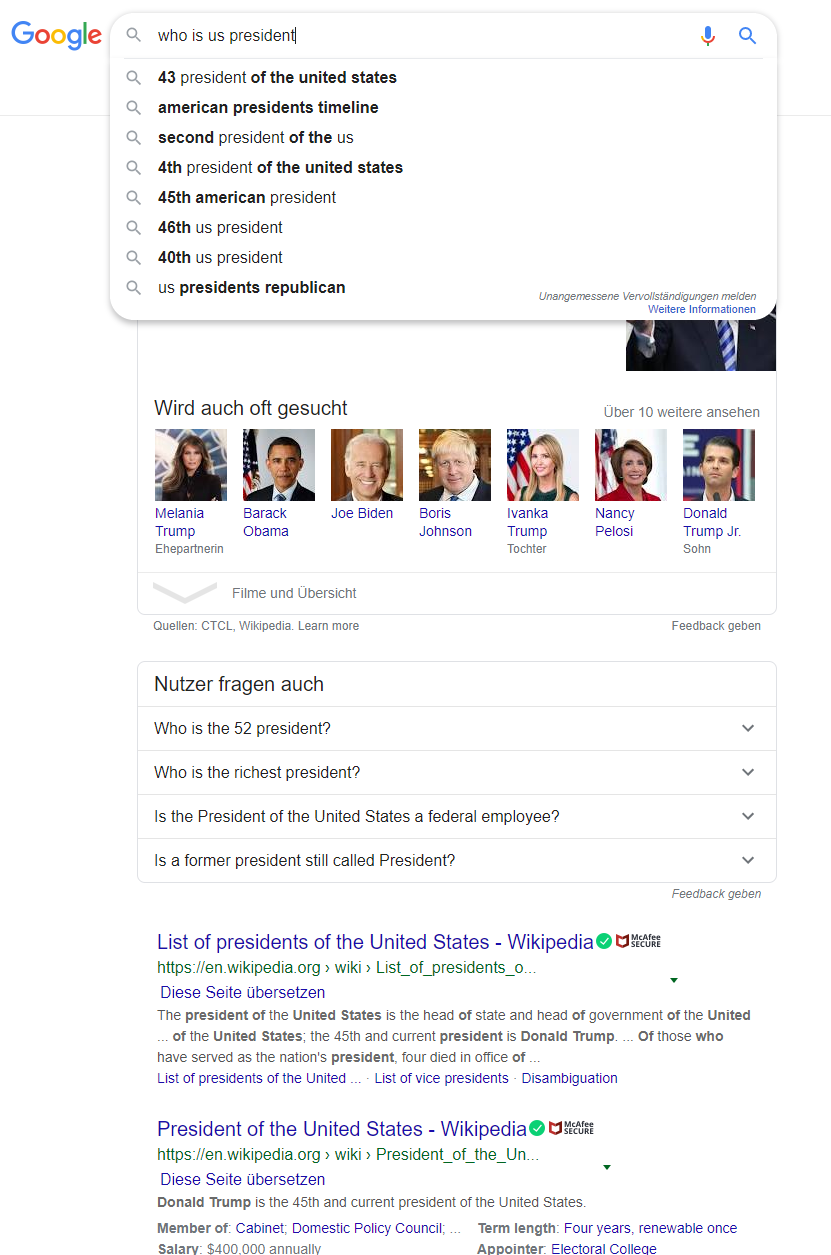 Albrecht Schmidt & Sven Mayer
21
Application of NLP?
Where do you use NLP on a daily basis?
What are typical tasks?
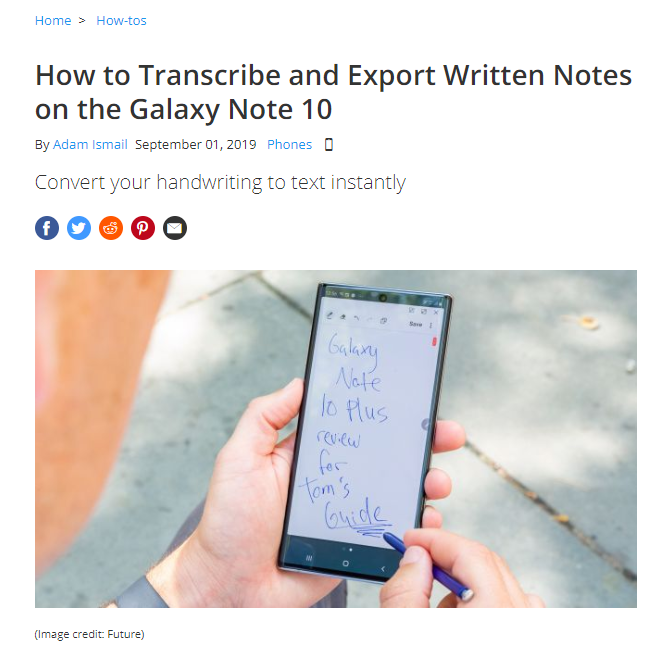 https://www.tomsguide.com/how-to/how-to-transcribe-and-export-written-notes-on-the-galaxy-note-10
Albrecht Schmidt & Sven Mayer
22
[Speaker Notes: https://www.tomsguide.com/how-to/how-to-transcribe-and-export-written-notes-on-the-galaxy-note-10]
Application of NLP?
Where do you use NLP on a daily basis?
What are typical tasks?
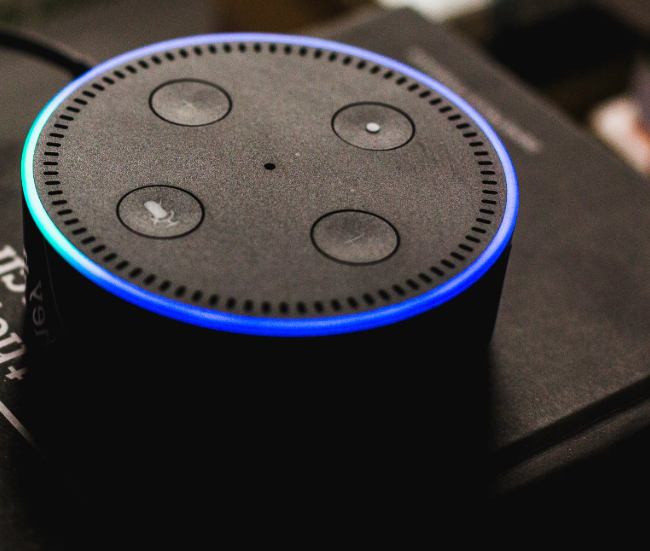 Albrecht Schmidt & Sven Mayer
23
[Speaker Notes: https://www.pexels.com/photo/alexa-alexa-talking-amazon-cortana-717235/]
Overview - NLP
Definition and Motivation
Applications
Terms, basic concepts and algorithms
Milestones in the history of NLP
Text Analytics
Albrecht Schmidt & Sven Mayer
24
Tokenization
Separating a text into individual words 
Words are called tokens
Removing punctuation, (multiple) spaces, separators 

Approach:
Search along the text and extract tokens separated by space and punctuation
Store all tokens in a list

Any difficulties?
Albrecht Schmidt & Sven Mayer
25
Tokenization
Separating a text into individual words 
Words are called tokens
Removing punctuation, (multiple) spaces, separators 

Approach:
Search along the text and extract tokens separated by space and punctuation
Store all tokens in a list

Any difficulties?Dr. Max von Mayer-Hauser is today in New York and we will meet him-hopefully.
Albrecht Schmidt & Sven Mayer
26
Stop Words Removal
Remove „small“ words in the text, such as articles, pronouns, and prepositions
Examples 
English: the, and, a, to, …
German: der, die, das, und, es, …

Approaches include stop word lists or stop word learning (based on frequency)

Discussion: Approach based on ML/AI?
Albrecht Schmidt & Sven Mayer
27
Text Normalization
Aim: match the “same” words
Syntactic matching
What is the problem? How to do this?
Albrecht Schmidt & Sven Mayer
28
Text Normalization
Aim: match the “same” words

Upper case / lower case letters (e.g. all lower case) 
Tricky if upper case is required to detect names, grammar
Normalizing word forms (stemming, lemmatization)
Acronyms (U.K.  UK)
Umlauts (für  fuer or fuer  für)
Dealing with numbers and symbols in text
Correcting misspelling
Albrecht Schmidt & Sven Mayer
29
Stemming
Reducing the word to its stem
Extract the morphological root 
removing affixes and suffixes
Heuristic process (works most of the time)

Approaches and algorithms
Set of rules (language dependent)
E.g. as automaton
Typical algorithms: Porter Stemmer, Snowball Stemmer
Example: 
player, playing, playful, plays, played  play
newer, newest  new … what happens to news
Albrecht Schmidt & Sven Mayer
30
ExamplePorter Stemmer
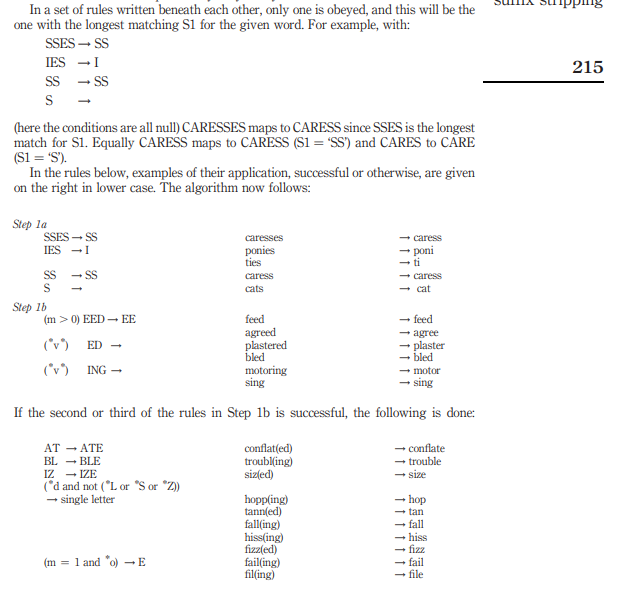 Set of rules for removing/changing suffixes
Rules are grouped
Rules for their application of the rules
Porter, Martin F (1980) "An algorithm for suffix stripping." Program, 14(3)
Reprinted 2006: https://cl.lingfil.uu.se/~marie/undervisning/textanalys16/porter.pdf
31
Albrecht Schmidt & Sven Mayer
Lemmatization
Return the base (dictionary) form of a word
Uses linguistic knowledge (vocabulary, grammar, morphological analysis) 
“Lemmatization, unlike Stemming, reduces the inflected words properly ensuring that the root word belongs to the language. In Lemmatization root word is called Lemma. A lemma (plural lemmas or lemmata) is the canonical form, dictionary form, or citation form of a set of words.” https://www.datacamp.com/community/tutorials/stemming-lemmatization-python
Examples: wasbe, runningrun, hashave, swimsswim, caringcare, …
Albrecht Schmidt & Sven Mayer
32
Stemming/Lemmatization based on ML?How would you do this?
Albrecht Schmidt & Sven Mayer
33
Part-Of-Speech Tagging
Determining the type of a word in the context of a sentence
Identifying words as nouns, verbs, adjectives, adverbs, …
Albrecht Schmidt & Sven Mayer
34
Named-Entity Disambiguation and Entity linking
Determining the meaning of a word, if word have more meanings 
Using context and knowledge

Example
	I did not use an apple to make these slides.
	vs.
	I really like to bake apple crumple.
Albrecht Schmidt & Sven Mayer
35
Named-Entity Recognition
Gets entities from unstructured texts
Assigning entities/words  to categories
Examples of named entities: people, places, companies, organizations, industries, products, product categories, time, location, brands, etc.
Application and domain specific, e.g. abbreviations for trading stocks, medical conditions, addresses

Library: https://spacy.io/api/annotation#section-named-entities 
Example in Python: https://nlpforhackers.io/named-entity-extraction/ 
Software: Stanford Named Entity Recognizer (NER)https://nlp.stanford.edu/software/CRF-NER.shtml
Albrecht Schmidt & Sven Mayer
36
Bag of Words
Texts are considered a set of words
Simplified representation 
Ignores grammar (and generally word order)

Typical calculation:
Frequency of occurrence of words
Frequency of n-grams (preserves some word order)

“My cat likes to sleep. I sleep a lot. Do you have a cat?”
     cat 3x, sleep 2x, a 2x, …
Albrecht Schmidt & Sven Mayer
37
Corpus, Corpora
Monolingual corpora
data from one single language
Parallel corpora 
original texts in one language 
translations in other languages

Examples:
Gutenberg, archive of free electronic books, https://www.gutenberg.org/ or https://www.projekt-gutenberg.org/ 
https://www.collinsdictionary.com/api/collins-english-dictionary,61,HCA.html
Albrecht Schmidt & Sven Mayer
38
Corpus
“A corpus is a large body of natural language text used for accumulating statistics on natural language text. The plural is corpora. Corpora often include extra information such as a tag for each word indicating its part-of-speech, and perhaps the parse tree for each sentence.” NLP Dictionary http://www.cse.unsw.edu.au/~billw/nlpdict.html 
Further Examples:
Swiss SMS Corpus, https://sms.linguistik.uzh.ch/ 
The National University of Singapore SMS Corpus https://www.kaggle.com/rtatman/the-national-university-of-singapore-sms-corpus
Albrecht Schmidt & Sven Mayer
39
Live-Coding
Albrecht Schmidt & Sven Mayer
40
Overview - NLP
Definition and Motivation
Applications
Terms, basic concepts and algorithms
Milestones in the history of NLP
Text Analytics
Albrecht Schmidt & Sven Mayer
41